HW2 Discussion
Effective leakage areas (ELA)
Defined as the area of a special nozzle-shaped hole (similar to the inlet of your Blower Door fan) that would leak the same amount of air as the building does at a pressure of 4 Pascals.
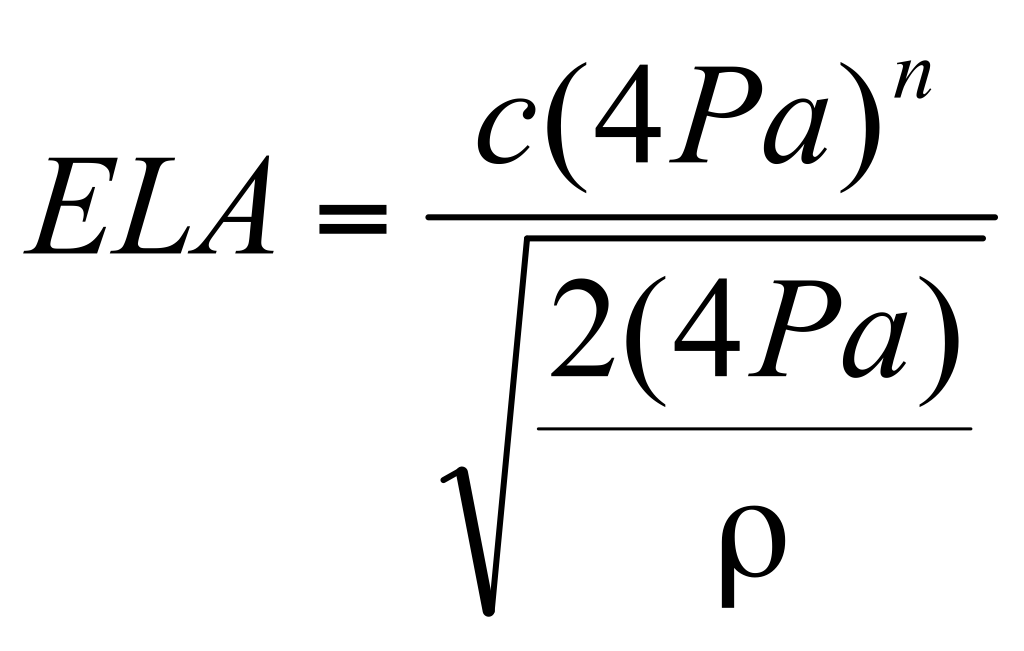 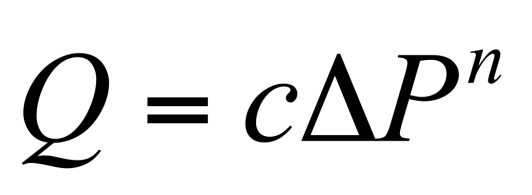 Find C and n